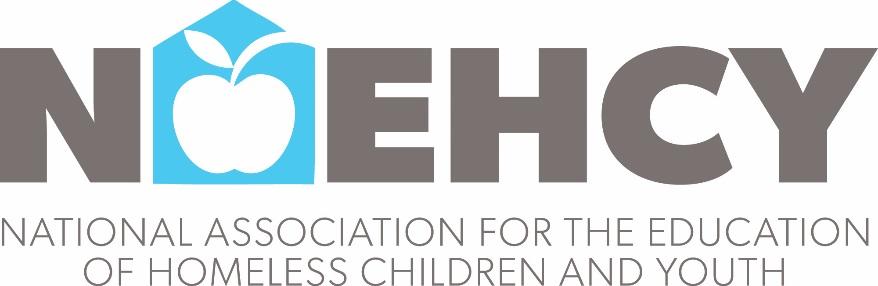 Providing Civil Legal Services to Students Experiencing Homelessness
Facilitator: 
Michael Santos

Presenter Names:
Kelly Russo, ABA
Paige Joki, ELC
Patricia Nix-Hodes, CCH
Friday, September 27, 2019 | 11:30am PT / 2:30pm ET
NAEHCY Talks
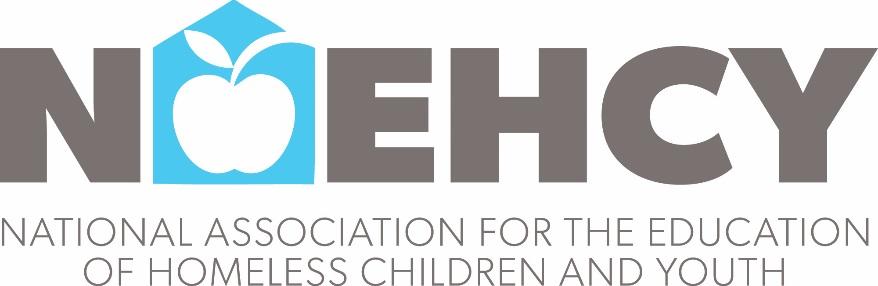 Objective #1
Objective #2
This session will:
Understand common legal issues involving and legal services available to young people experiencing homelessness
Learn to collaborate with lawyers who work with young people experiencing homelessness
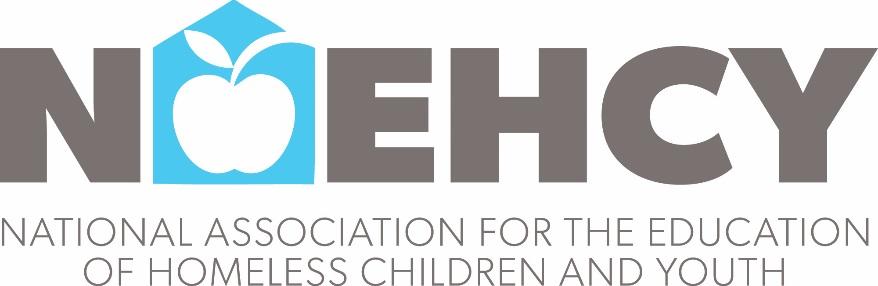 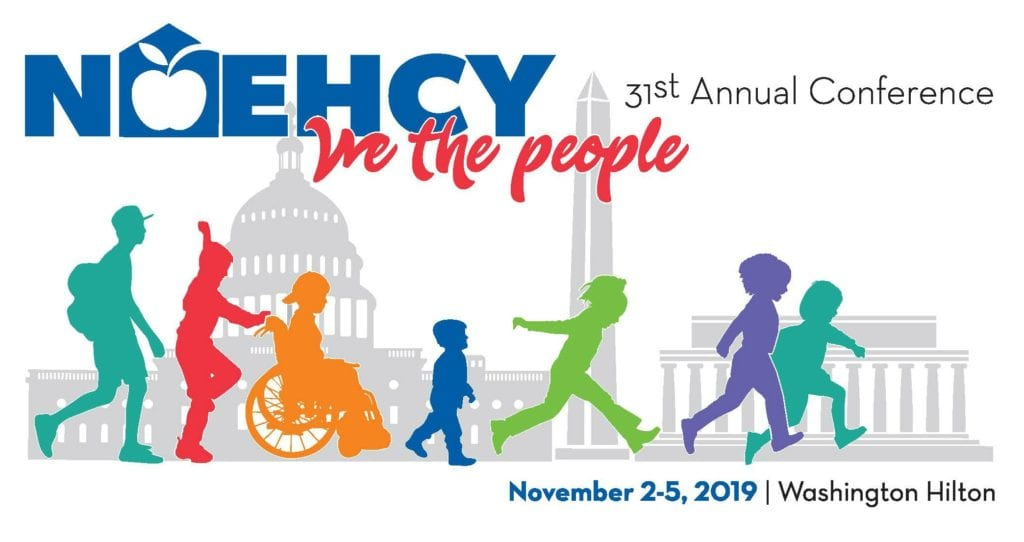 Sunday, November 3, 2019 @ 3:45pm: 
Collaborating with Legal Aid Lawyers to Support Families and Youth
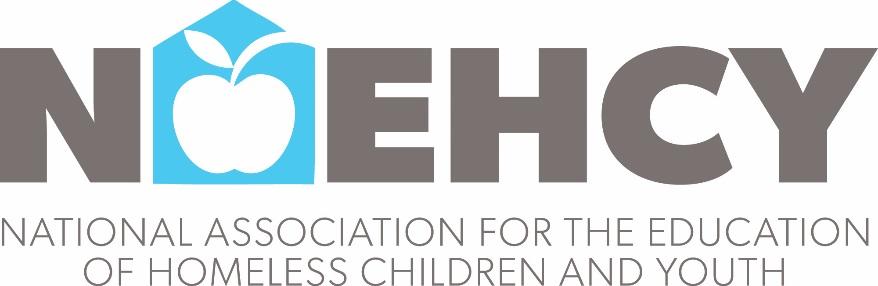 ABA Homeless Youth Legal Network (HYLN)
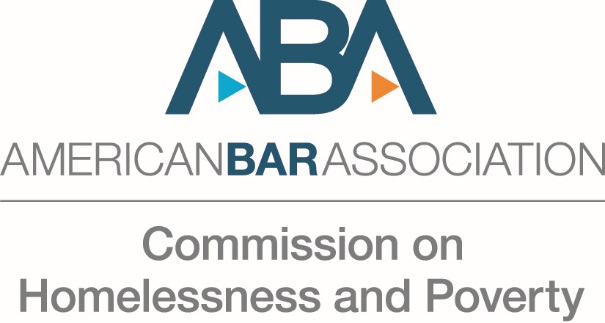 The American Bar Association Homeless Youth Legal Network was established to increase legal services for youth and young adults experiencing homelessness to remove administrative, civil and criminal legal barriers—as well as systemic policy barriers—to housing, education, employment, benefits, treatment and services.
HYLN serves a catalyst and convener to address the legal issues of homeless youth and improve outcomes for those transitioning from the child welfare system and exiting the juvenile justice system. The ABA invites federal partners and national, state and local organizations to join the effort.
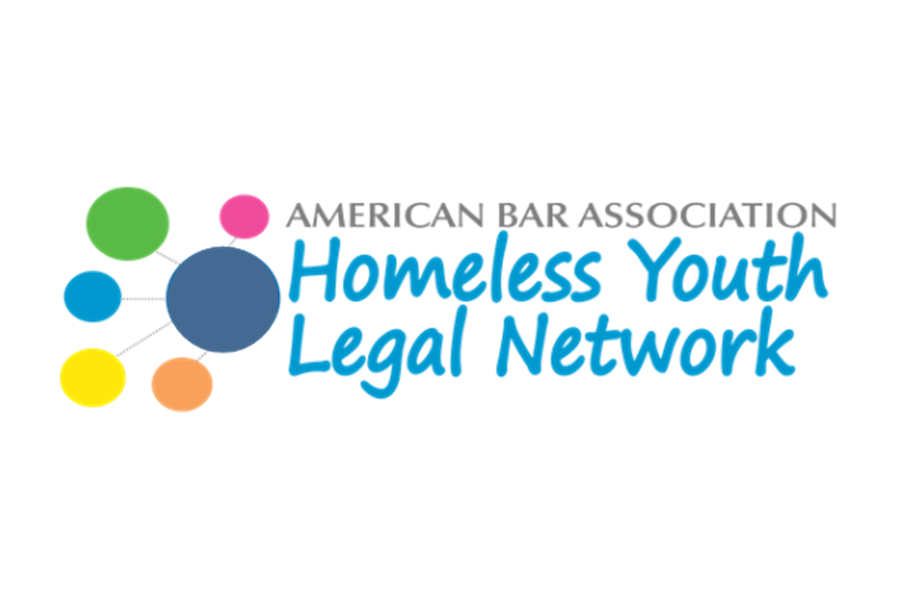 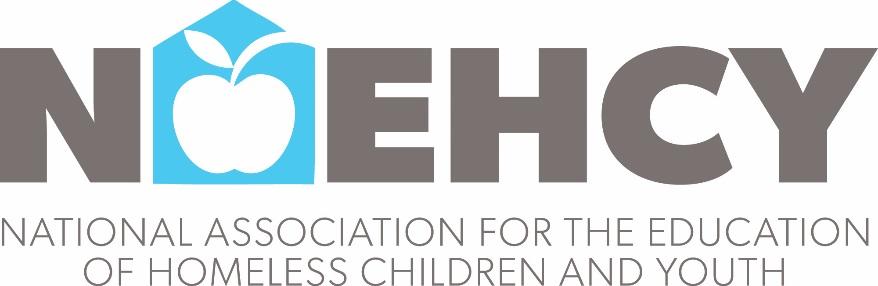 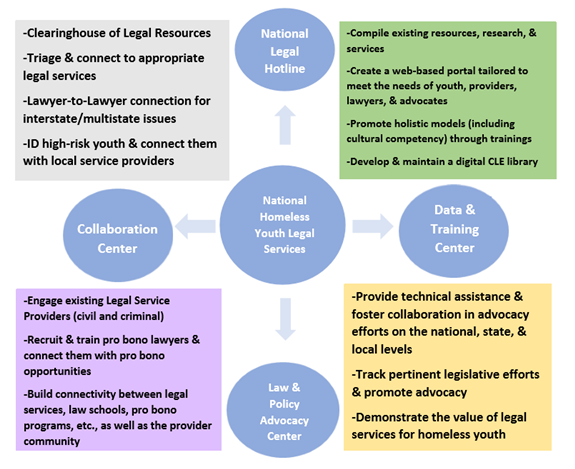 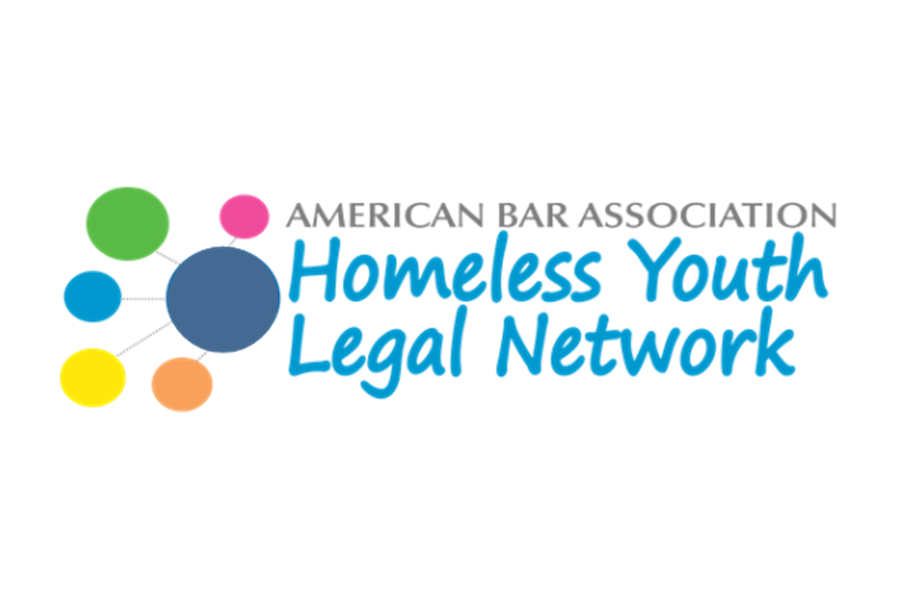 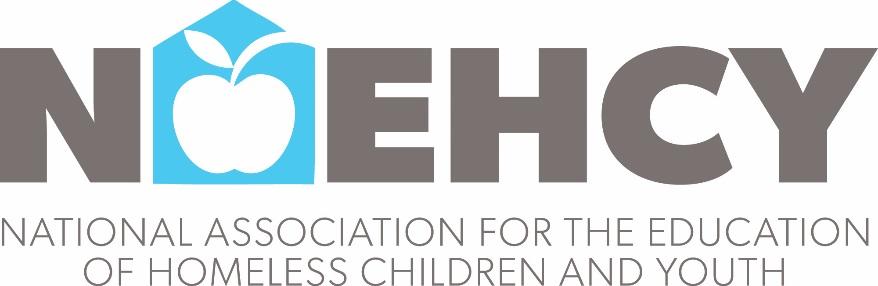 National directory of legal service providers 

Federal advocacy and model state statutes

Technical assistance to communities and stakeholders

Model legal services programs and data

Webinars, reports, articles, toolkits and more!
Resources
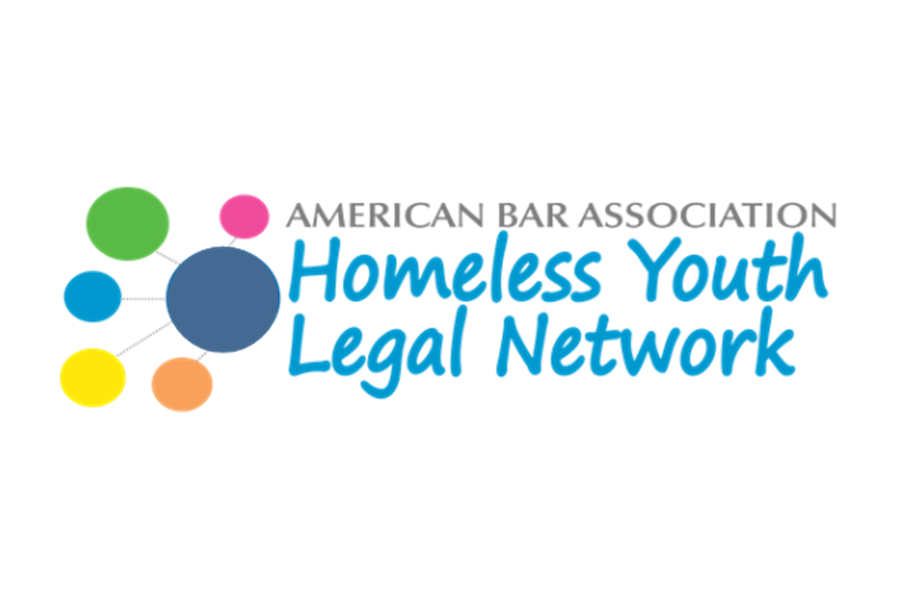 Visit ambar.org/HYLN for:
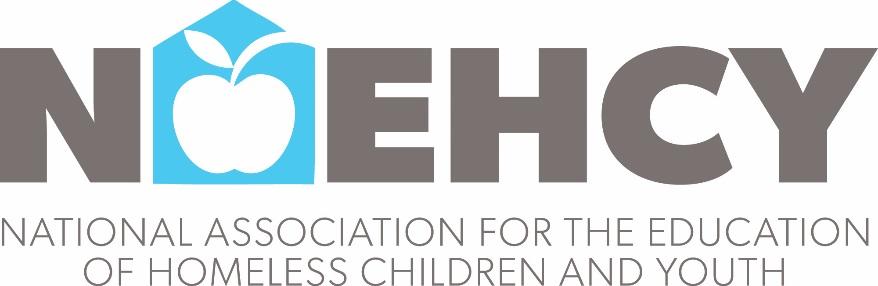 The manual provides innovative strategies for educators and school administrators, state coordinators and policymakers, and advocates and attorneys to ensure the education rights of children and youth experiencing homelessness. 

The new edition addresses recent changes in federal law and regulations. It addresses redetermining homeless status, best practices for serving students displaced by natural disasters, early childhood education, relevant federal guidance, and case summaries. It includes a section on foster care, making it an excellent resource for child welfare caseworkers and advocates.
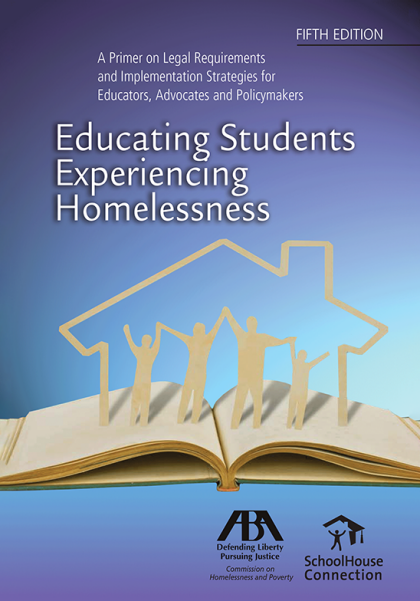 Available at ambar.org/ESEH
It is the most comprehensive resource on the education of students experiencing homelessness available. Many State Departments of Education (as well as school districts) have purchased it in bulk and distributed copies to liaisons, as well as to each school district and school administrator.
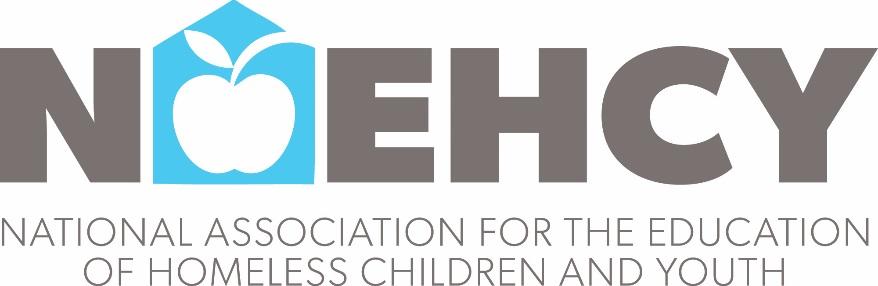 Engage with HYLN
Visit our website: ambar.org/HYLN 

Follow us on Twitter: @ABAHYLN; and Facebook www.facebook.com/ABAHYLN 

Join our listserv of over 450 advocates across the country by e-mailing hyln@americanbar.org 


Request free Technical Assistance: Kelly.Russo@americanbar.org
For more information, please contact: 
Kelly Russo
Director, Commission 
on Homelessness and Poverty
(202) 662-1699
kelly.russo@americanbar.org
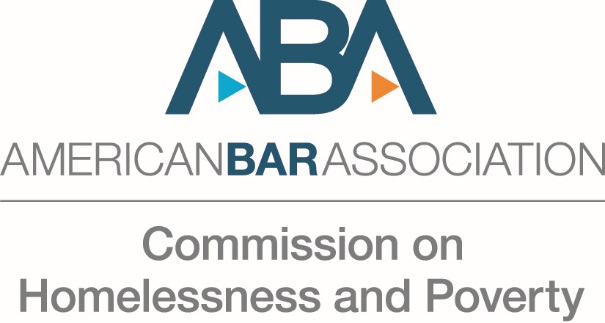 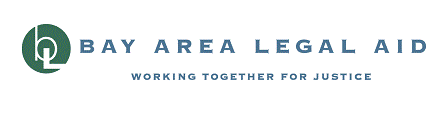 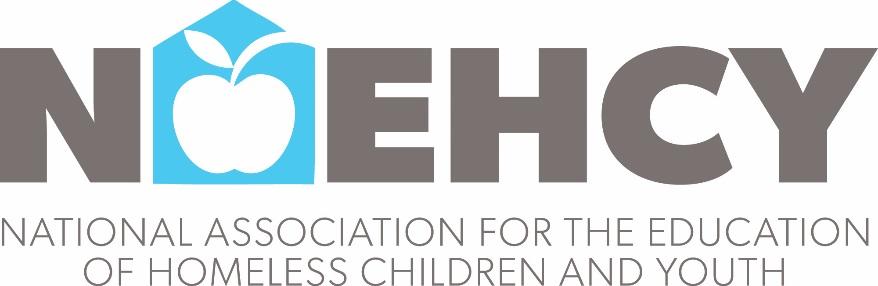 BayLegal’s Youth Justice Project provides young people experiencing homelessness with holistic supports, services, and legal representation and by providing early identification and intervention through a collaborative partnership with community-based organizations.
BayLegal provides technical assistance, educational resources and materials, and legal assistance (advice and counsel, brief legal services, full representation) in the following practice areas: Foster Care, Health Access, Supplemental Security Income (SSI), Education, Disability, Housing, Immigration, Family Law, Economic Safety Net Benefits, Consumer Law, Employment, Sealing Juvenile Records
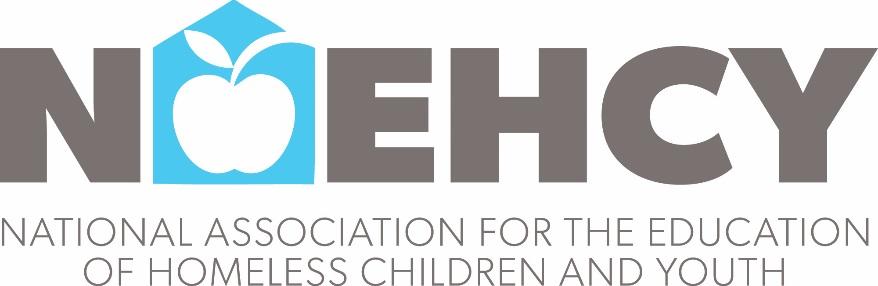 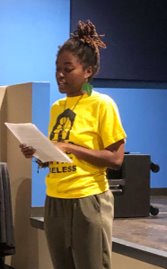 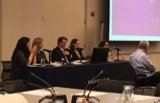 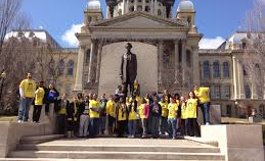 CHICAGO COALITION FOR THE HOMELESS
The Chicago Coalition for the Homeless (CCH) is an advocacy organization founded in 1980. ​
CCH's missions:
 "We organize and advocate to prevent and end homelessness, because we believe housing is a human right in a just society."
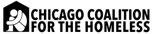 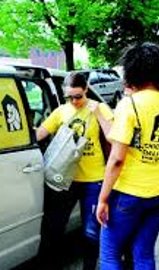 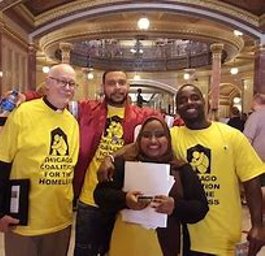 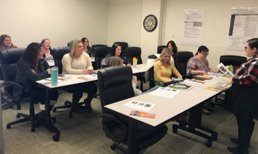 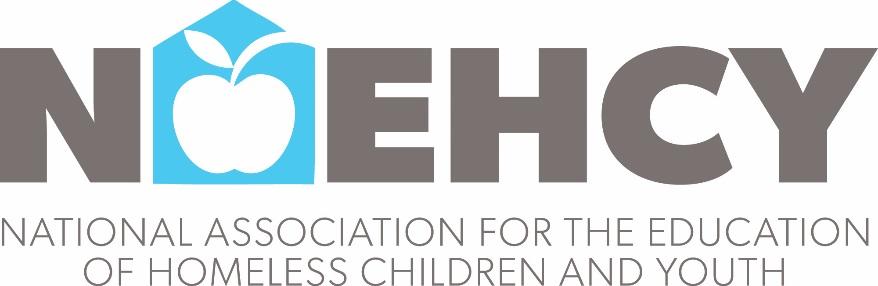 THE LAW PROJECT OF THE CHICAGO COALITION FOR THE HOMELESS
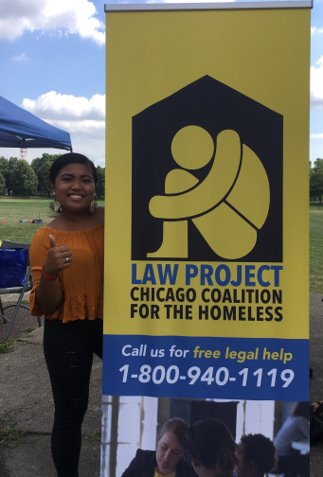 The Law Project was founded in 1997 and the Youth Futures Mobile Legal Clinic launched in 2004. ​

The Law Project provides civil and limited criminal legal services to unaccompanied homeless youths and families. ​

Youth Futures is a mobile legal aid clinic for homeless and unaccompanied youth, staffed by four attorneys. ​
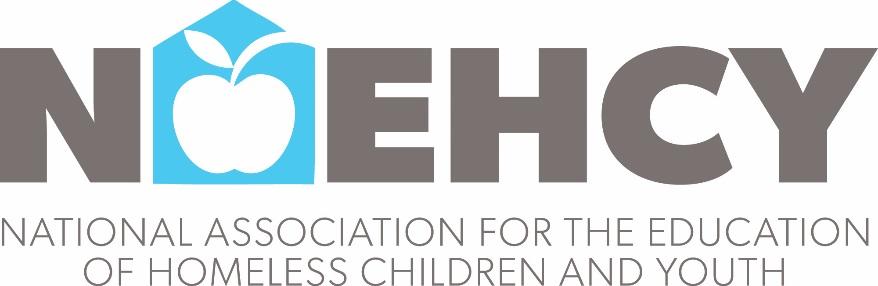 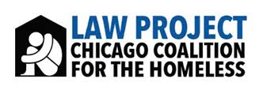 The Law Project can assist with helping homeless youth enroll in school, access transportation, fee waivers, Medicaid, SNAP, TANF and other public benefits, and identification documents.
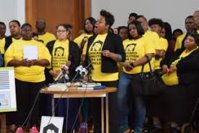 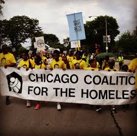 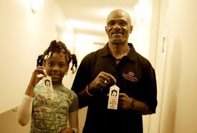 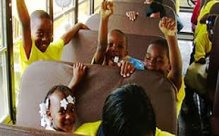 Youth Futures offers regular outreach at Chicago Public High Schools, youth drop in centers, health clinics and shelters. ​

Services included but are not limited to assistance with access to:​
 Education, ​
 Public benefits​
 Identification documents (birth certificates, social security cards and state IDs)​
 Employment ​
 Civil rights​
 Domestic relations ​
 Housing​

In FY 2019 the Law Project closed 848 cases with 501 cases on behalf of homeless and unaccompanied youth.​
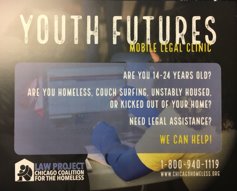 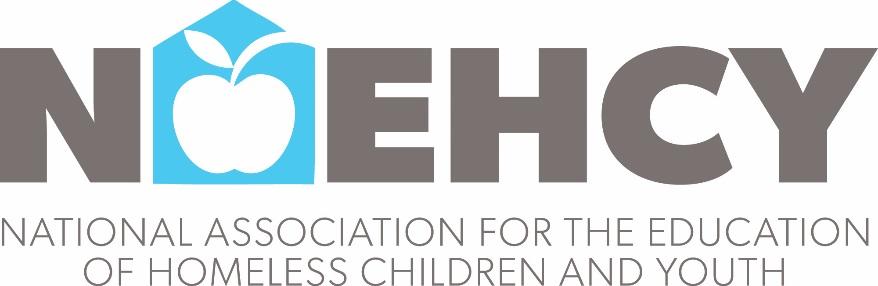 Youth futures
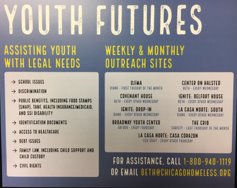 Education Law Center-PA (“ELC”) is a non-profit, legal advocacy organization dedicated to ensuring access to a quality public education for all children in Pennsylvania. Through legal representation, impact litigation, and policy advocacy, ELC advances the rights of underserved children, including children experiencing homelessness

Our priority areas include:
       	-   Equal Access to Quality Schools
	-   Adequate & Equitable School Funding
	-   Dismantling the School-to-Prison Pipeline
Who We Are
ELC’s Recent Systemic Litigation
G.S. vs. Rose Tree Media School District, Civ. No. 17-2886 (3d Cir. 2018): 
Amicus; Successful Motion to Convert to Precedential Opinion
McKinney-Vento Act “does not impose a time limit on the duration of homelessness” 
Schools cannot unilaterality declare a student ineligible where the student’s living situation remains unchanged; settlement agreement lacked consideration
Advances the rights of students who are living doubled-up 
L.R. ex rel. G.R. v. Steelton Highspire Sch. Dist 2010 WL 1433146 (M.D. Pa. Apr. 7, 2010): 
Preliminary injunction granted, established enforceable rights of McKinney-Vento eligible students to remain in their school of origin regardless of duration of homelessness 
State Administrative Complaint, PA Dept. of Education Re Unaccompanied Students With Disabilities (2019): 
Complaint filed with Pennsylvania Department of Education Bureau of Special Education Department of Compliance (“DOC” Complaint) 
Corrective action issued to remedy School District of Philadelphia’s failure to promptly appoint surrogate parents for unaccompanied students, as required by the IDEA
Ordered District to establish new system to facilitate the prompt appointment of temporary and permanent surrogate parents, includes ongoing monitoring
Issued guidance to all LEAs across the Commonwealth
Impact litigation 
Individual Cases: consultations, direct representation  
HelpLine 
Partnerships  
“Know-Your-Rights "Trainings
Parents, Shelter-Providers, Outreach Professionals, and Students
Legislative and Policy Advocacy 
Proposed state legislation re credit transfer
Resources for Students and Families 
Factsheets for Youth and Parents
Comprehensive Guides 
McKinney-Vento for Shelter Providers  
Special Education 
Bullying and Harassment Guide
Strategies to Advance the Rights of McKinney-Vento Eligible Students
Privacy / Confidentiality

3rd party involvement

Client-centered/stated interest and other models of legal representation

Equitability / Disproportionality

Other Attorney / Advocate involvement
A Few Considerations
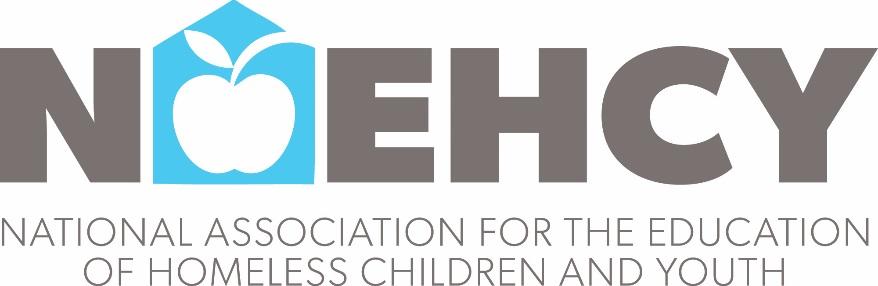 Understand that homelessness is a traumatic event  
Legal representation is a process, not an event – teamwork is critical
Focus on strengths of the young person / respect client agency and self-determination
Needs go beyond legal
Tips and Best Practices
ABA HYLN
Kelly russoKelly.Russo@americanbar.org
BAY AREA LEGAL AID
Michael santosmsantos@baylegal.org
CHICAGO COALITION FOR THE HOMELESS
PATRICIA NIX-HODESpatricia@chicagohomeless.org
EDUCATION LAW CENTER - PA
Paige Jokipjoki@elc-pa.org 
215.703.7920
PHILADELPHIA1315 Walnut Street, 4th FloorPhiladelphia, PA 19107215-238-6970
Pittsburgh429 Fourth Avenue, Suite 702
Pittsburgh, PA 15219
412-258-2120
www.elc-pa.org
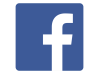 Facebook.com/EducationLawCenter
@EdLawCenterPa
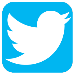 This presentation is made possible by support from the Albert M. Greenfield Foundation.
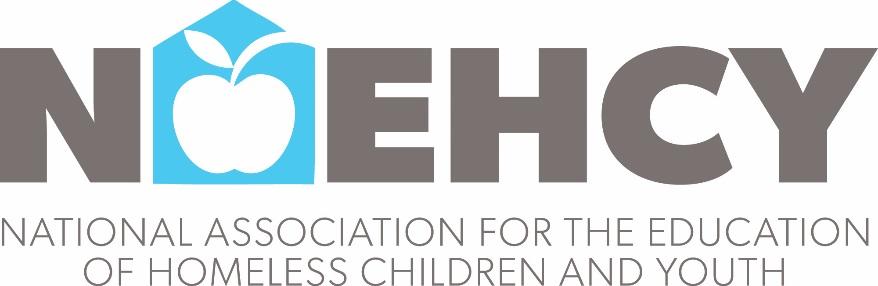 What happens after a webinar ends?

How can we continue the conversation?

How do we dig deeper and share resources?

Can we connect with others that have similar situations?
NAEHCYTalksWebinarFollow-up
This year we have created a way to continue to the conversation after the webinar ends.
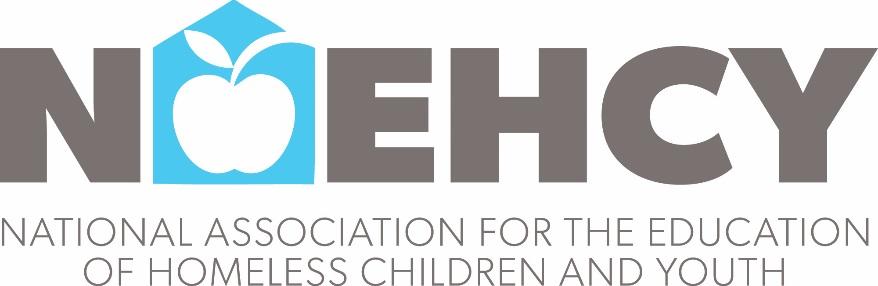 #slack is a collaborative hub where users can network, share resources, ask questions, work on projects and communicate one-on-one or in groups.

#slack is similar to Whats App, Google Hangout Rooms, etc.
What is #slack?https://slack.com/
As many organizations are turning to #slack, NAEHCY Talks will be the new format utilizing #slack as our webinar follow up!
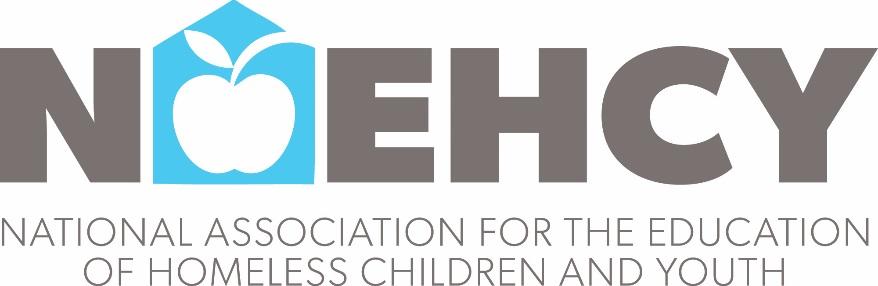 1. Click the #slack link in the chat box at the end of the presentation.
2. Enter your email address.
3. Check your email to verify your account.
4. Confirm your email to join NAEHCY Talks Workspace.
Joining the Conversation
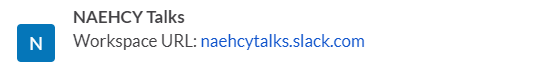 Following the Webinar you will receive an invitation to join our NAEHCY Talks Workspace and the channel for this webinar.
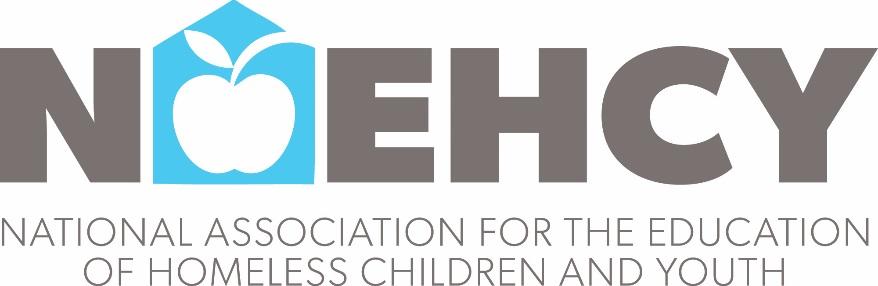 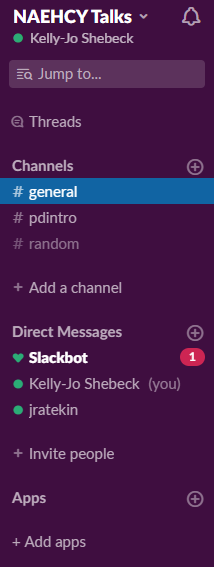 Channels: 

#general: everyone automatically enrolled

#childdevelopment101: enrolled when email is confirmed

#random: just that- random.

Direct Messages:

Ask a question or comment to a specific person rather than the entire channel. 

Opportunity to connect offline.
Workspace naehcytalks.slack.com
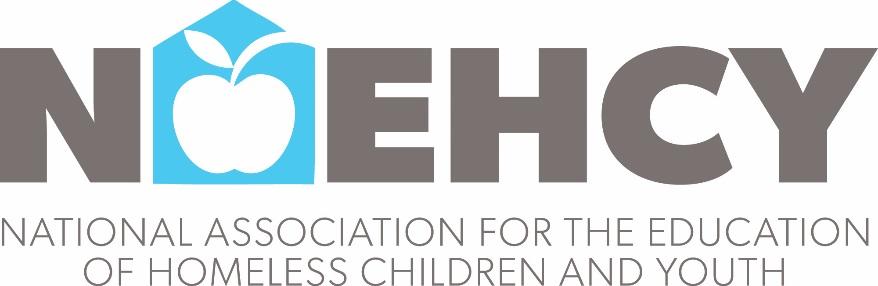 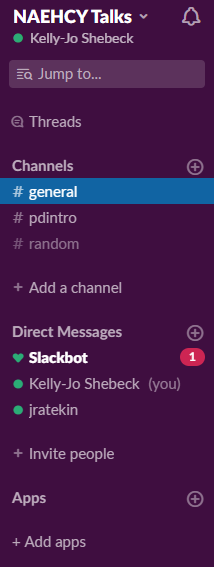 #uy-vulnerable-population: 

this channel will be open for webinar participants for 30 minutes following each webinar with presenters

this channel will continue to be available for 1 week

presenters will moderate the channel and check in regularly and answer questions as they arise
Channel: #uy-vulnerable-populationnaehcytalks.slack.com
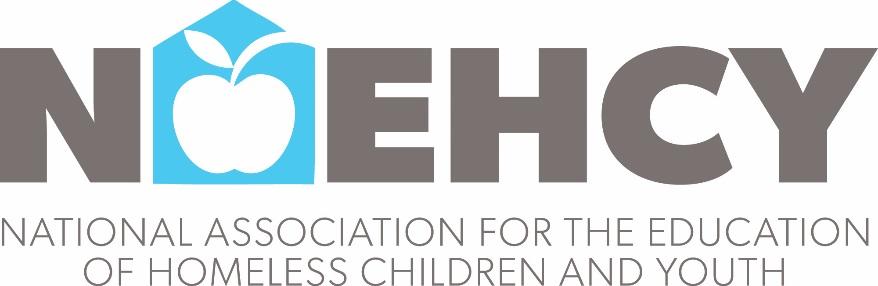 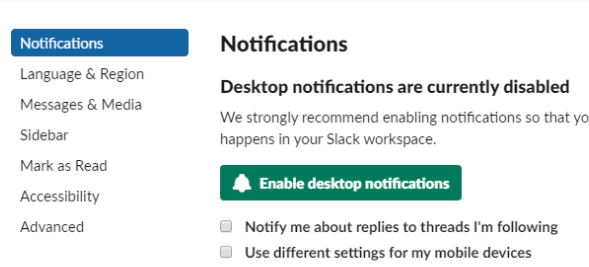 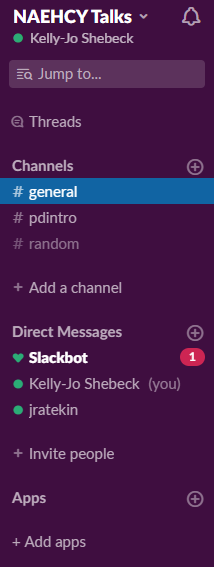 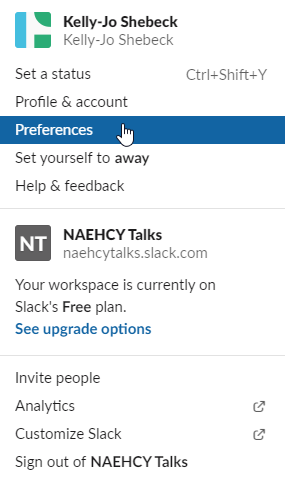 Channel: #uy-vulnerable-populationnaehcytalks.slack.com
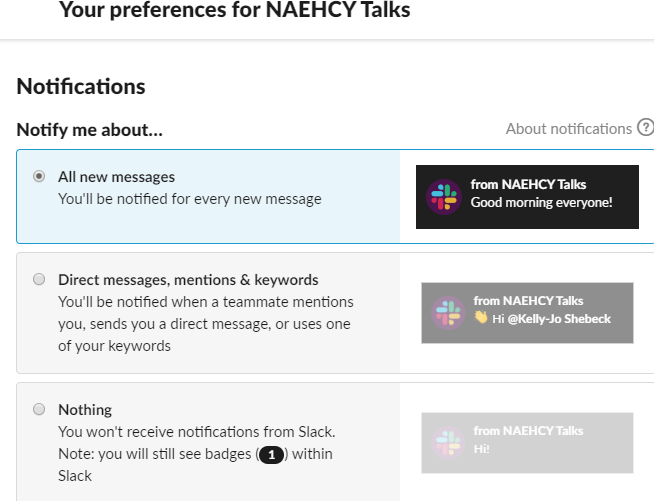 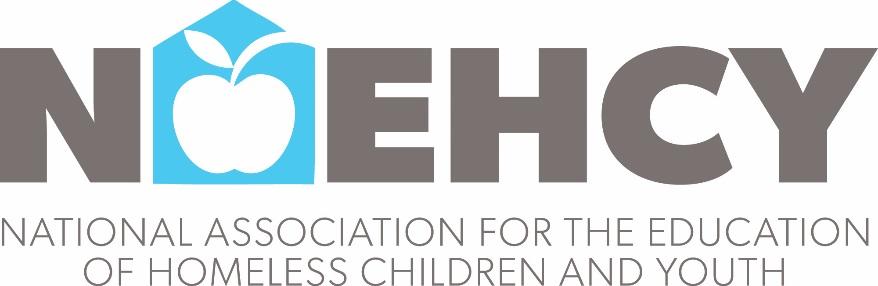 Questions?
Email: info@naehcy.org
Phone: 866-862-2562
Fax: 612-430-6995
Thank you for joining us today!

Feel free to utilize #slack for any follow up questions or comments!